Lambang Negara
By Angling Kesumo
Halo sobat, hari ini kita akan belajar bersama....
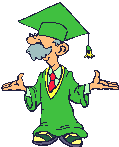 Wooow Belajar apa Pak??
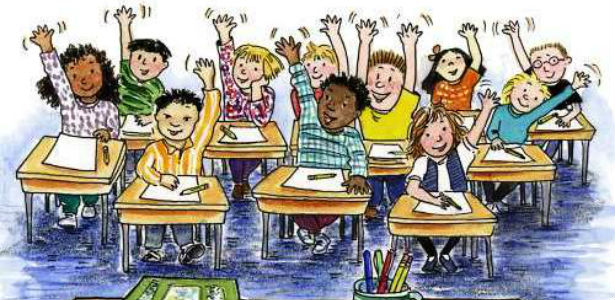 Jadi, kita akan belajar Lambang Negara
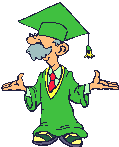 Dan Makna Lambang Negara
Jumlah bulu Garuda Pancasila melambangkan hari kemerdekaan Indonesia 17 Agustus 1945
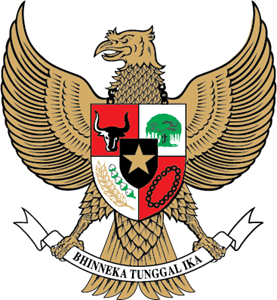 NAH, PADA BAGIAN SAYAP TERDAPAT BULU YANG JUMLAHNYA 17
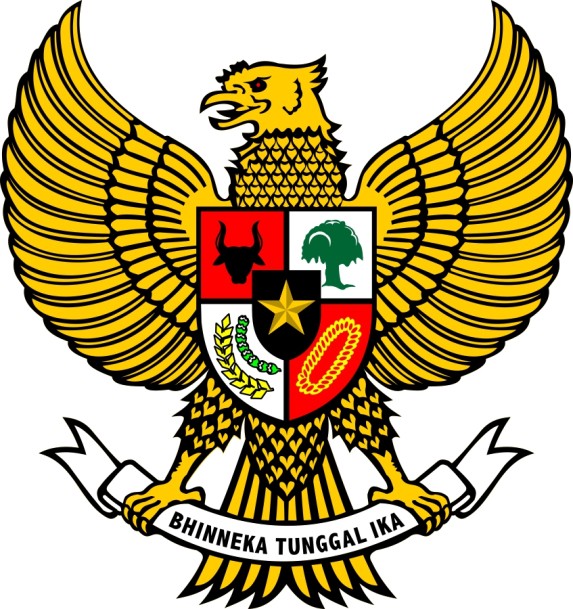 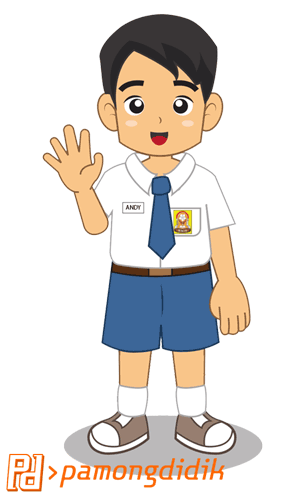 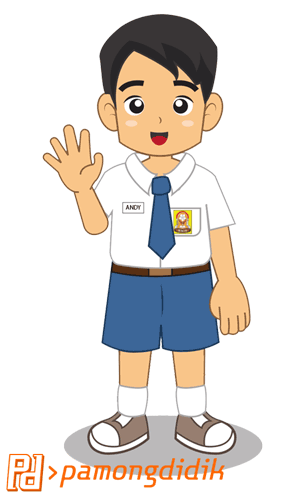 Sementara itu pada bagian ekor terdapat 8 bulu, melambangkan bulan delapan yaitu Agustus
Bagian leher terdapat 45 bulu
Dan pada bagian pangkal ekor terdapat 19 bulu
1
Sila ke 1
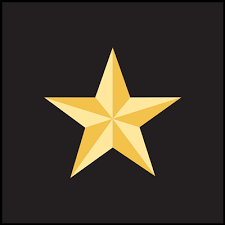 KETUHANAN YANG MAHA ESA
2
KEMANUSIAAN YANG ADIL DAN BERADAB
3
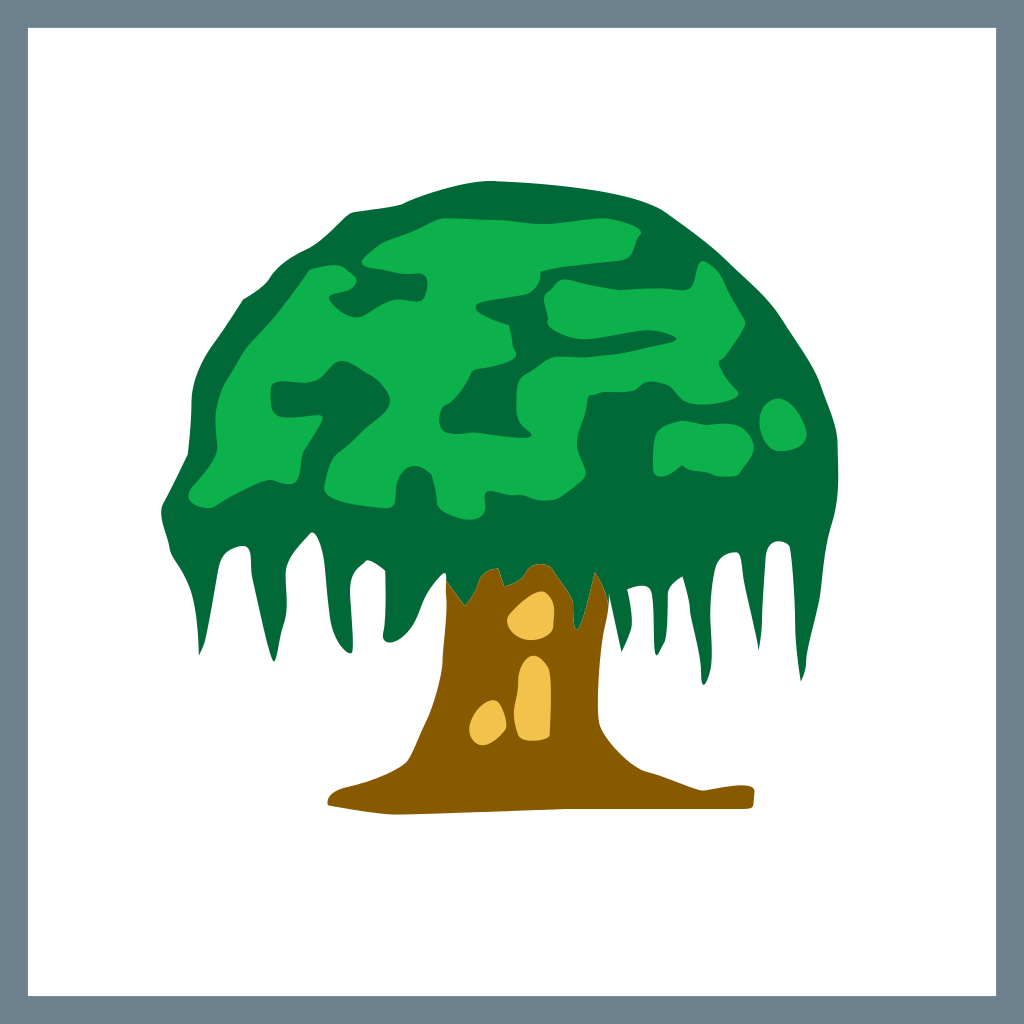 PERSATUAN INDONESIA
4
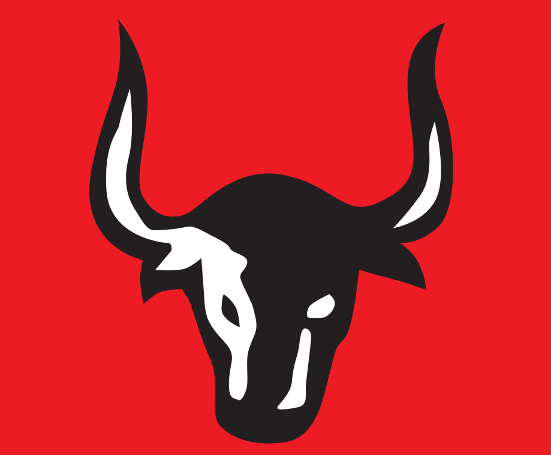 KERAKYATAN YANG DIPIMPIN OLEH HIKMAY KEBIJAKSANAAN DALAM PERMUSYAWARATAN PERWAKILAN
5
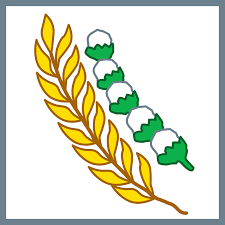 KEADILAN SOSIAL BAGI SELURUH RAKYAT INDONESIA
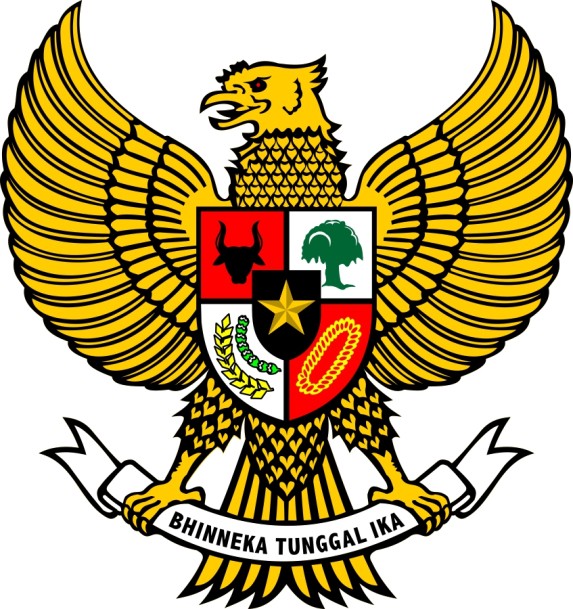 .....................
..............
.....................
..............
.....................
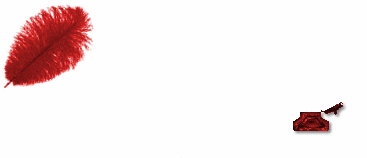